MAV cérébrale
Cas de M. L
A. Goia – interne 3eme - Rouen
Anamnèse
Homme de 46 ans:
	Céphalée brutale le 2/12/2016
	Malaise sur le lieu de travail
	G14 initial
ATCD: Tabac actif 25 PA
Imagerie
TDM sans injection
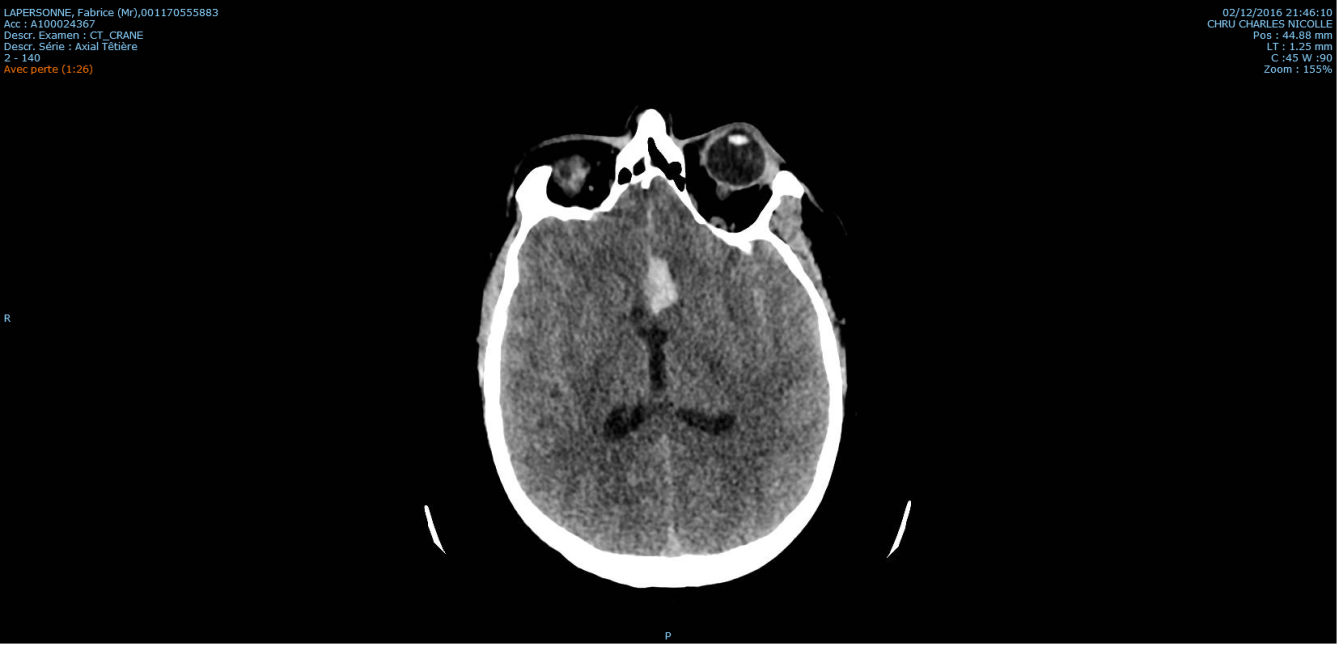 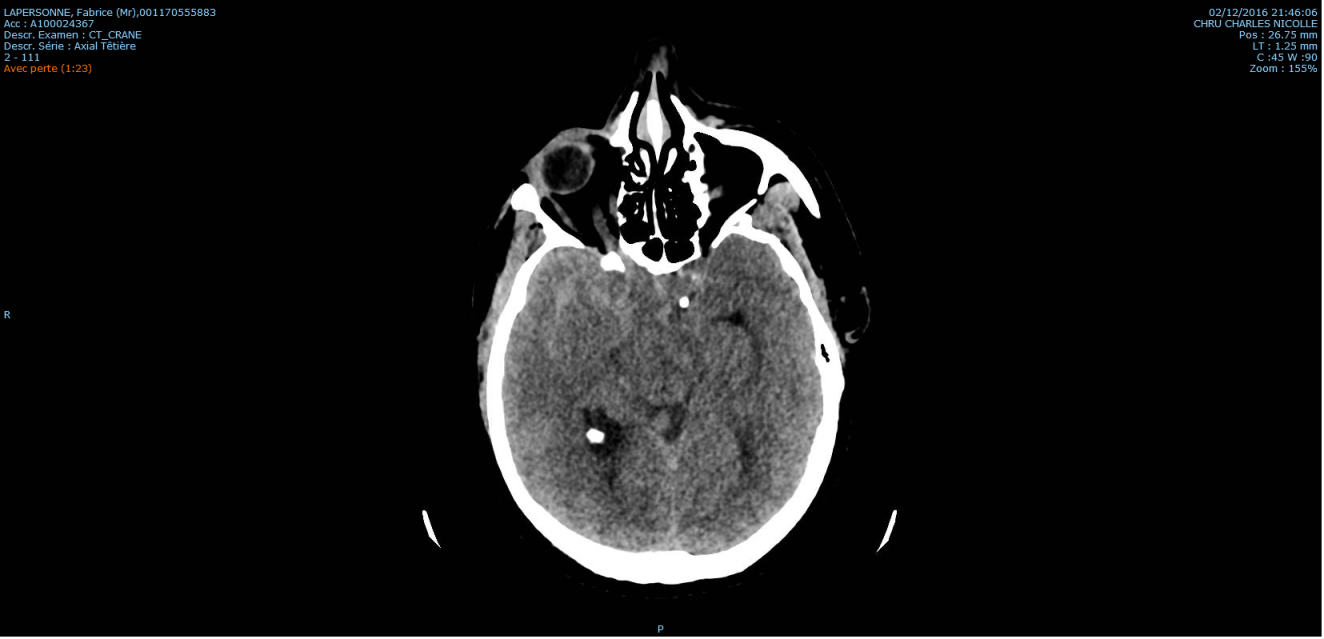 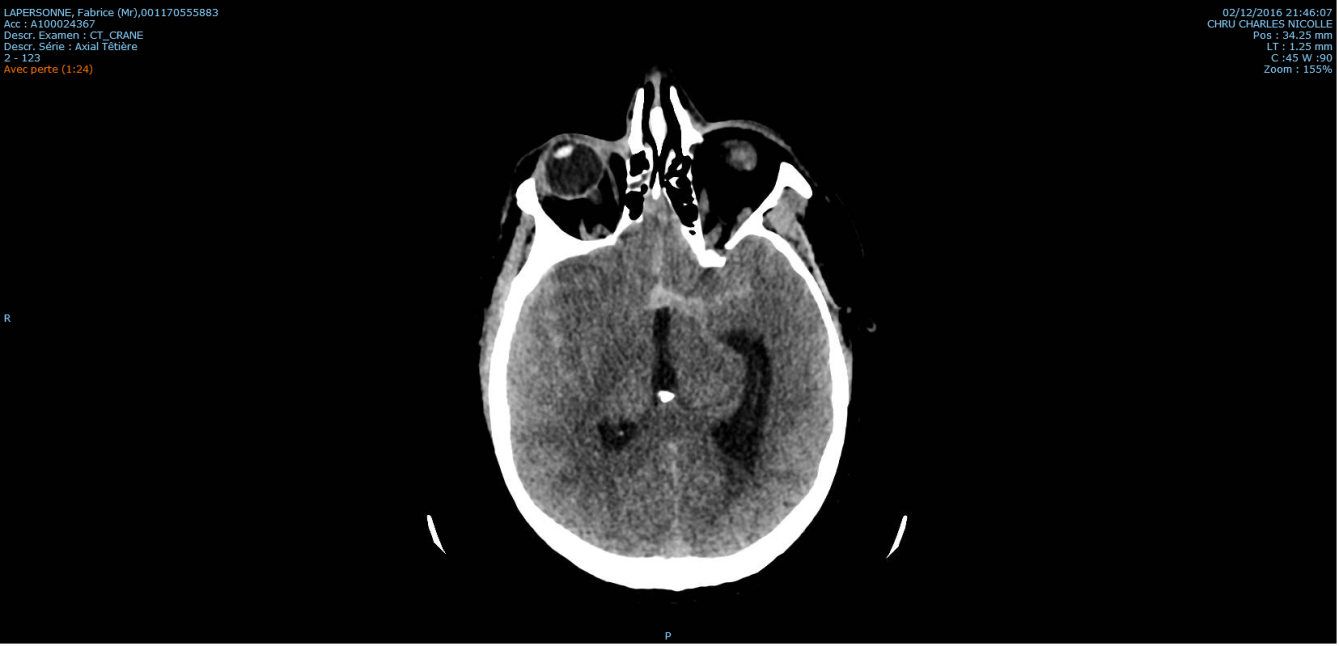 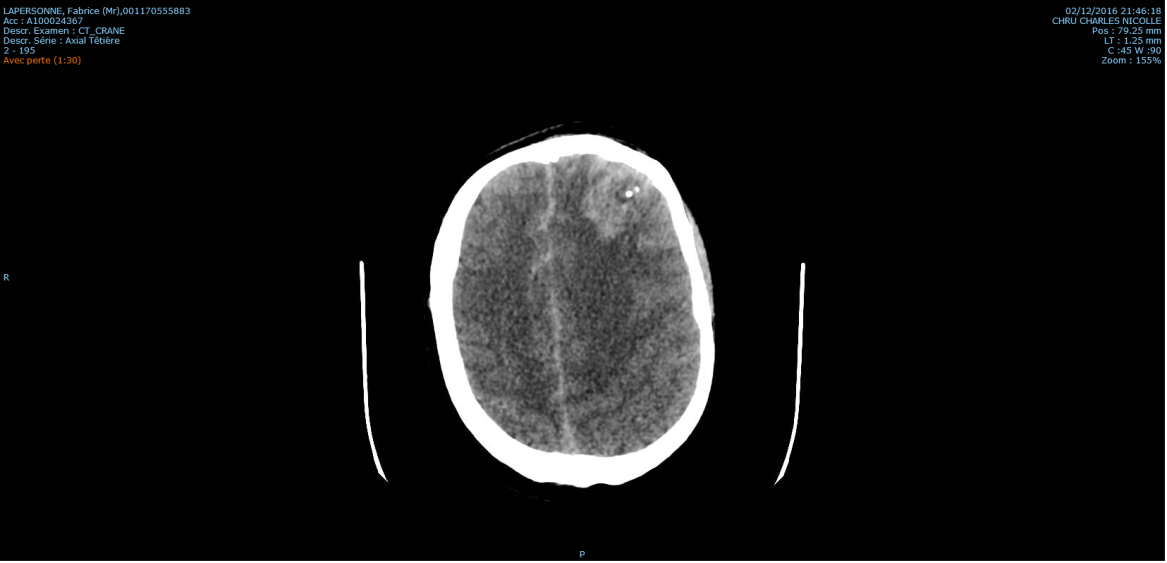 Hémorragie méningée Fisher 4, WFNS IIDVE et artériographie en urgence
Imagerie
ARTERIOGRAPHIE
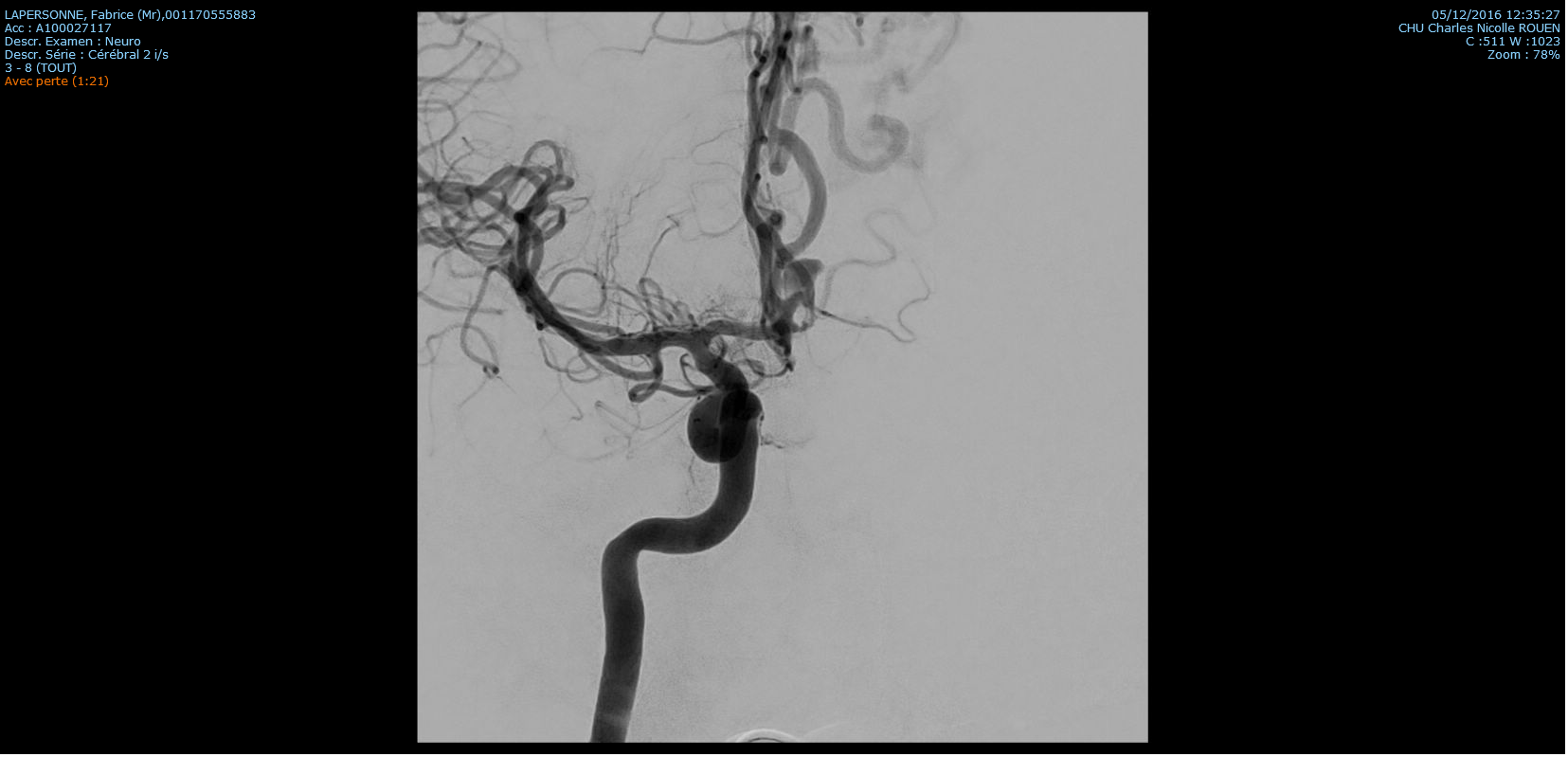 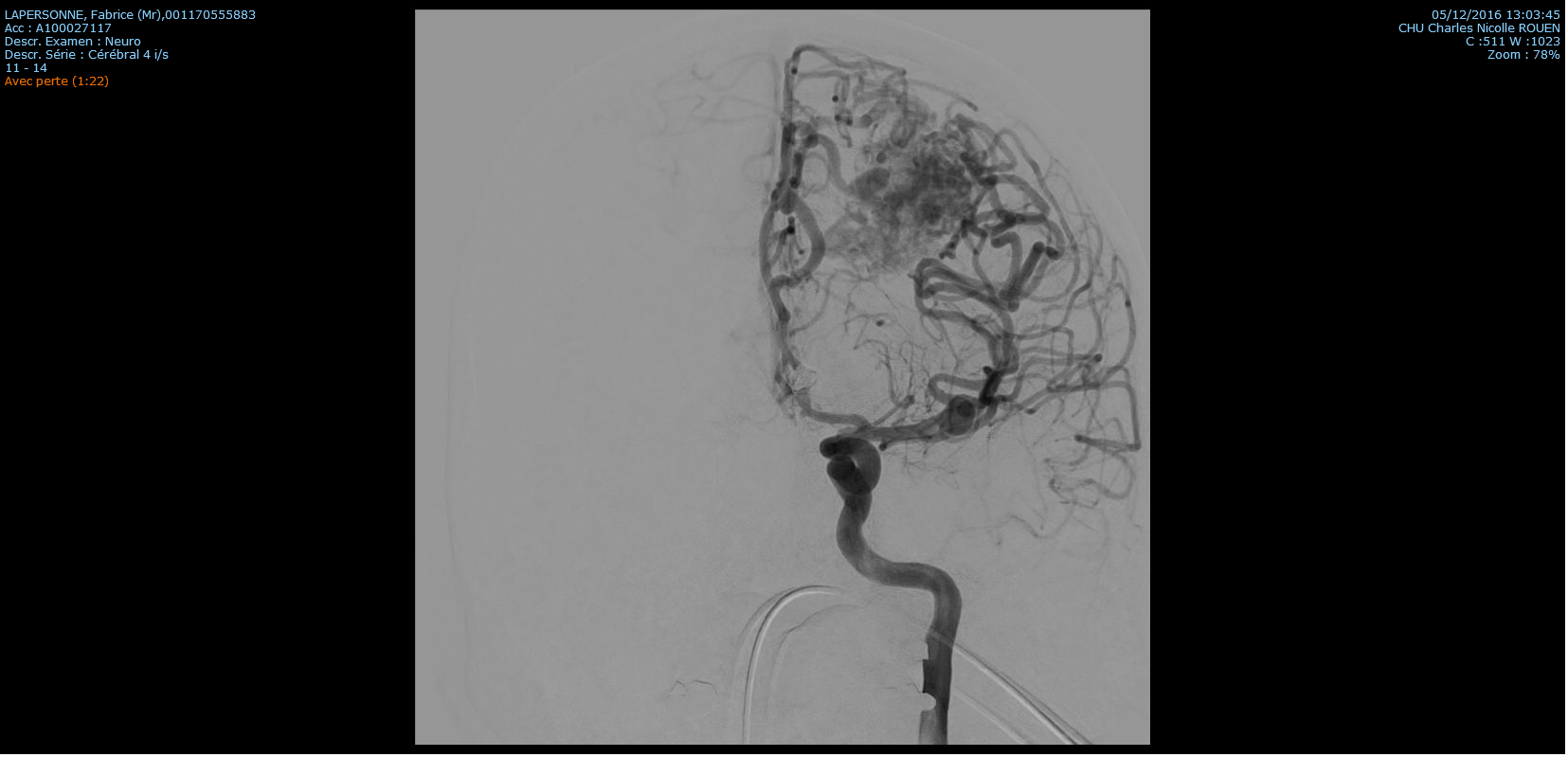 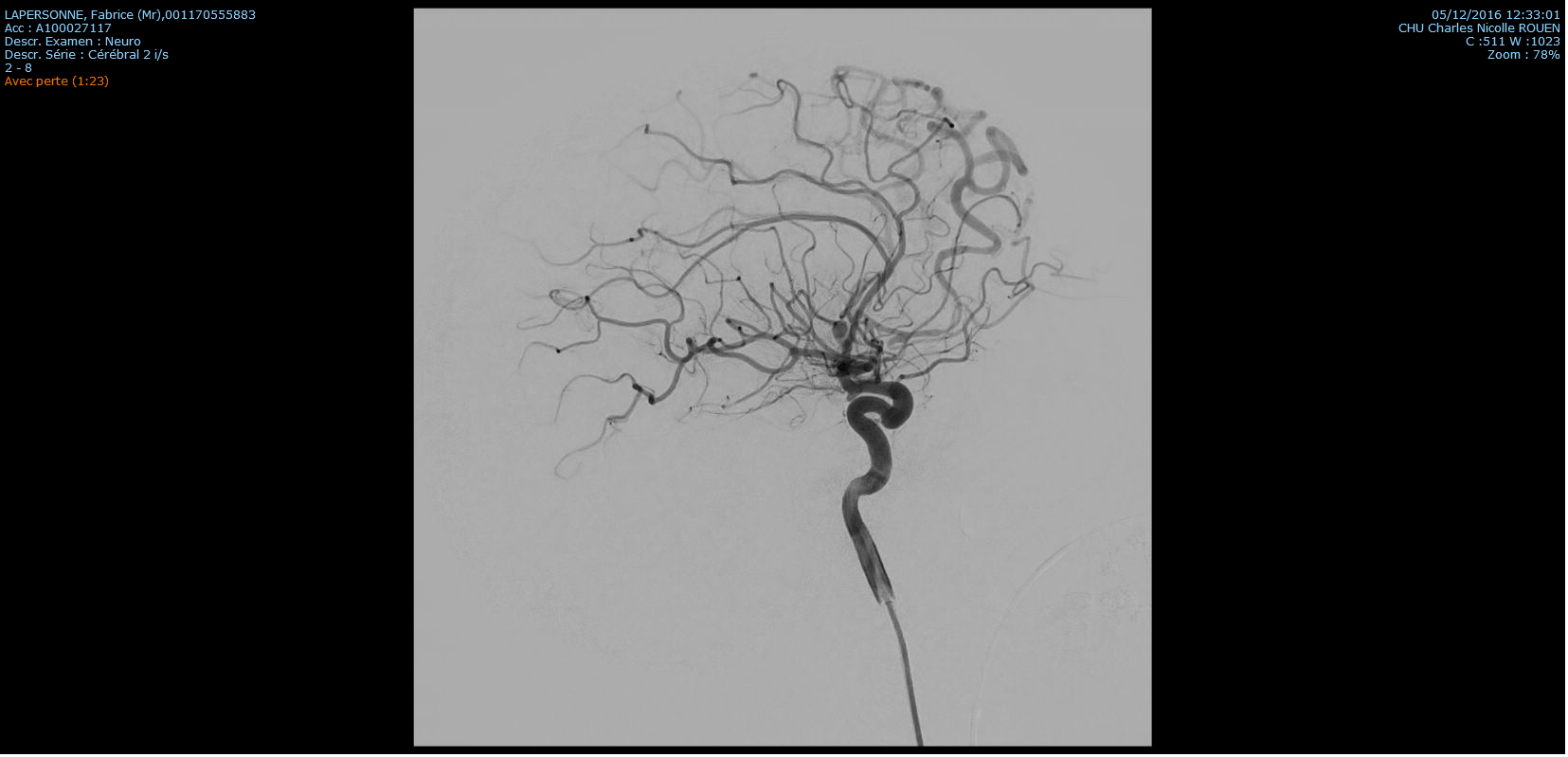 Imagerie
ARTERIOGRAPHIE
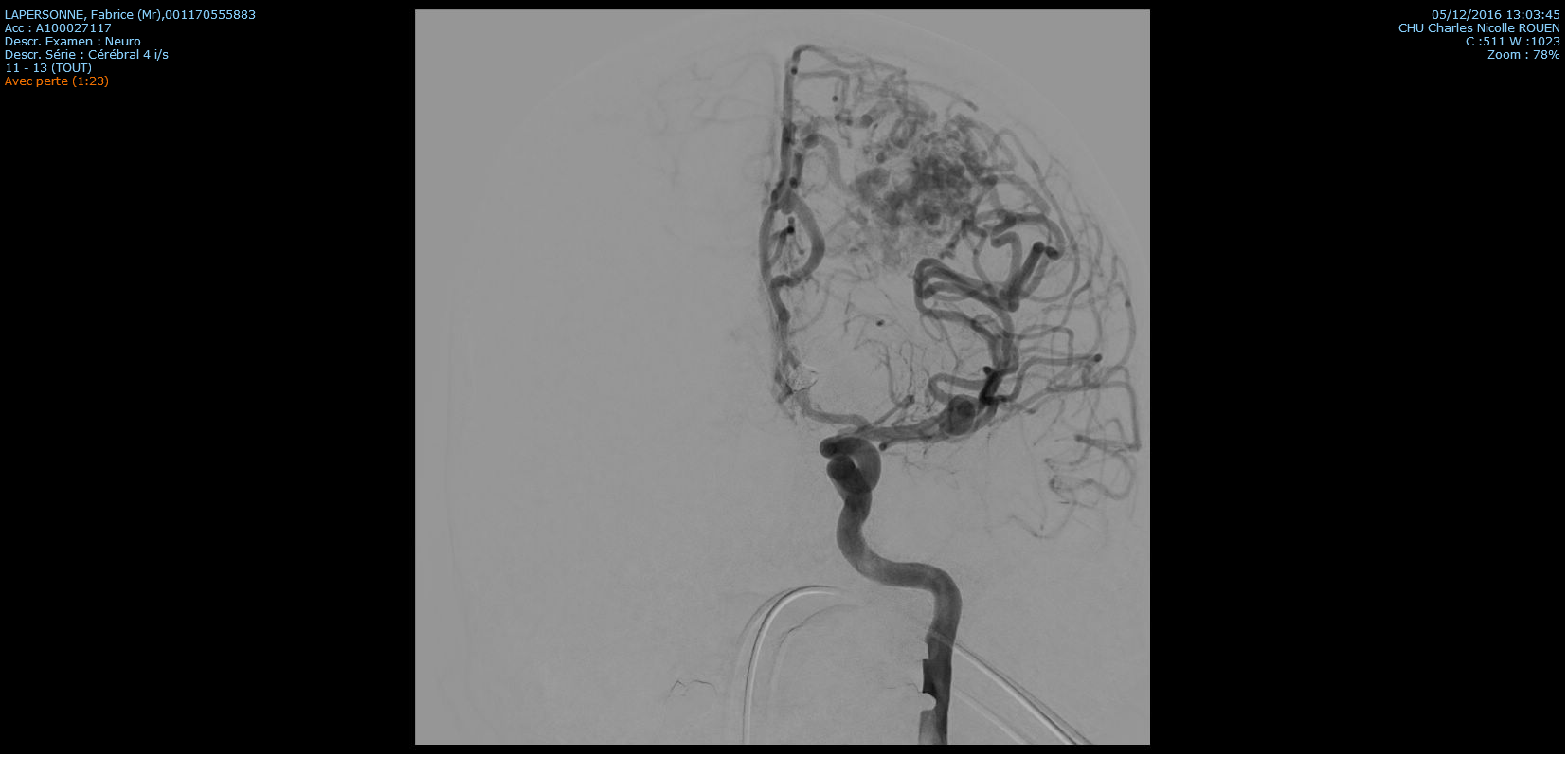 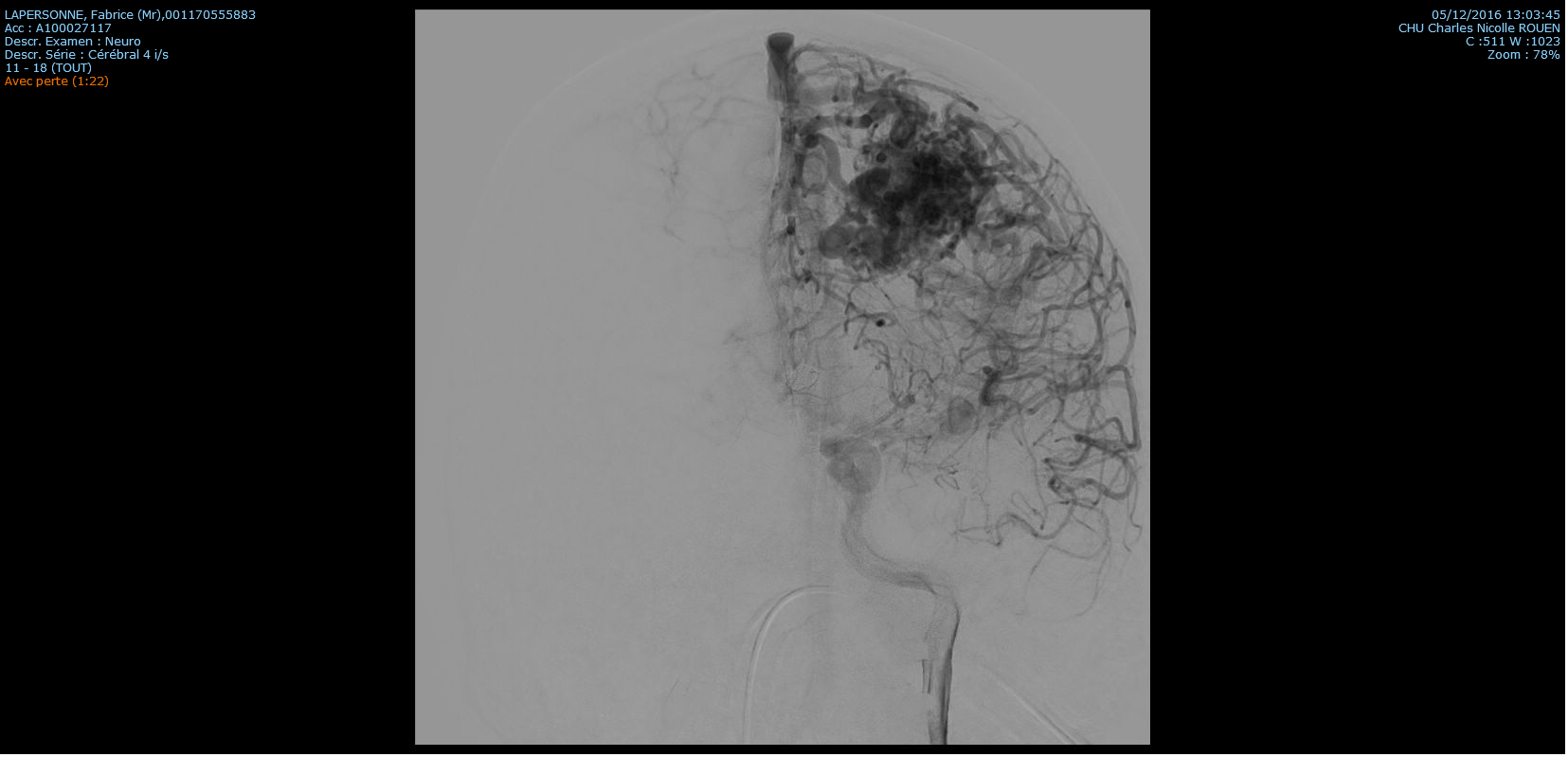 MAV
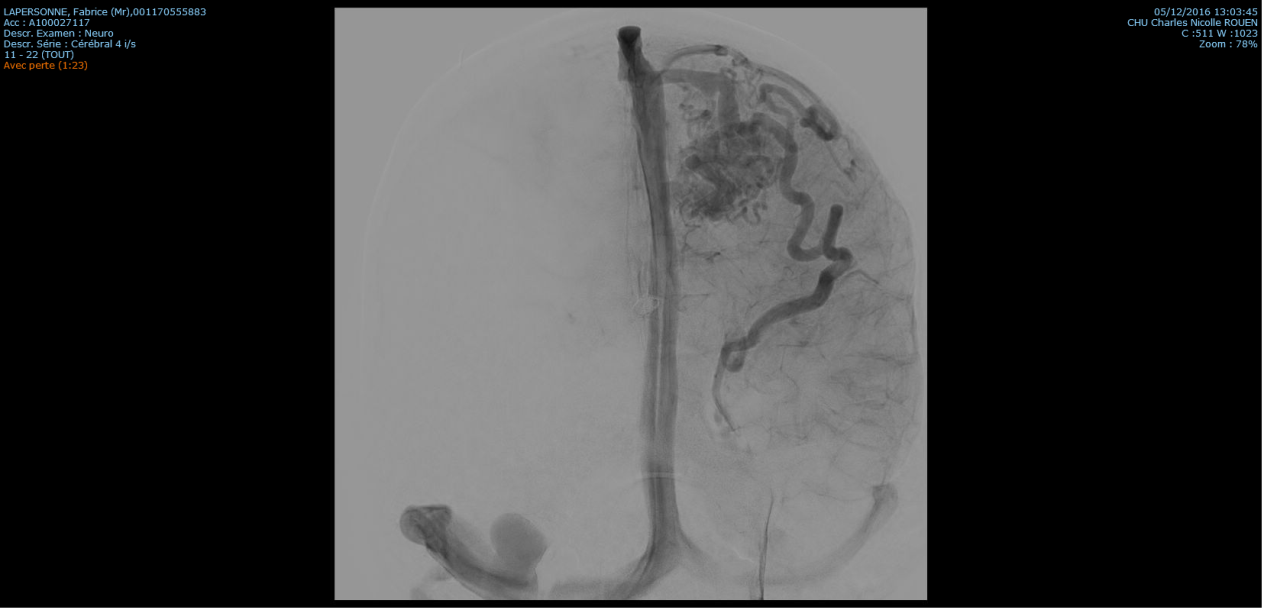 Imagerie
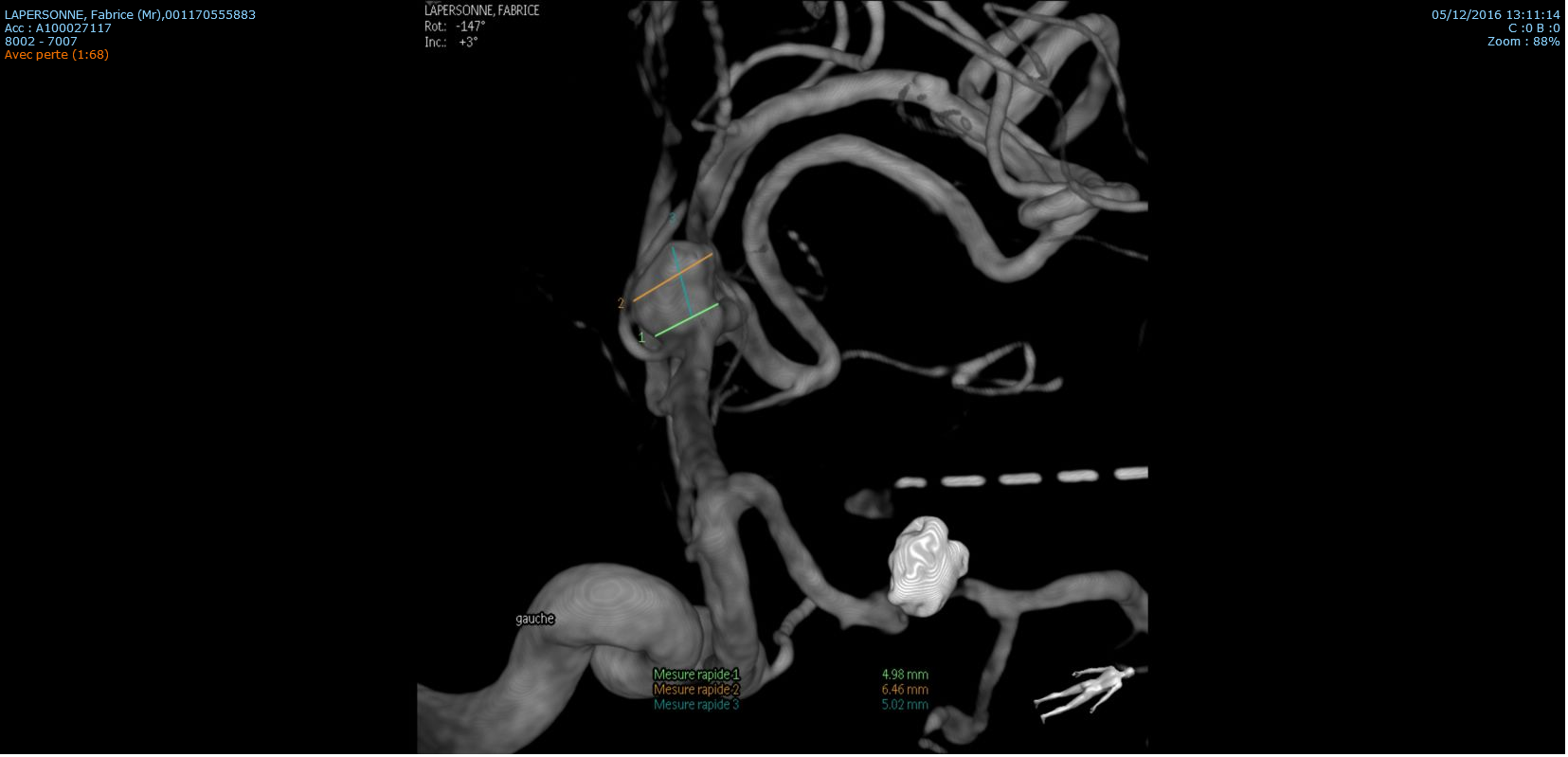 ARTERIOGRAPHIE
Anévrismes
M1 gauche:  Φ6,46mm, collet 4,98, hauteur 5,02
CA: responsable du saignement: 6,9mm
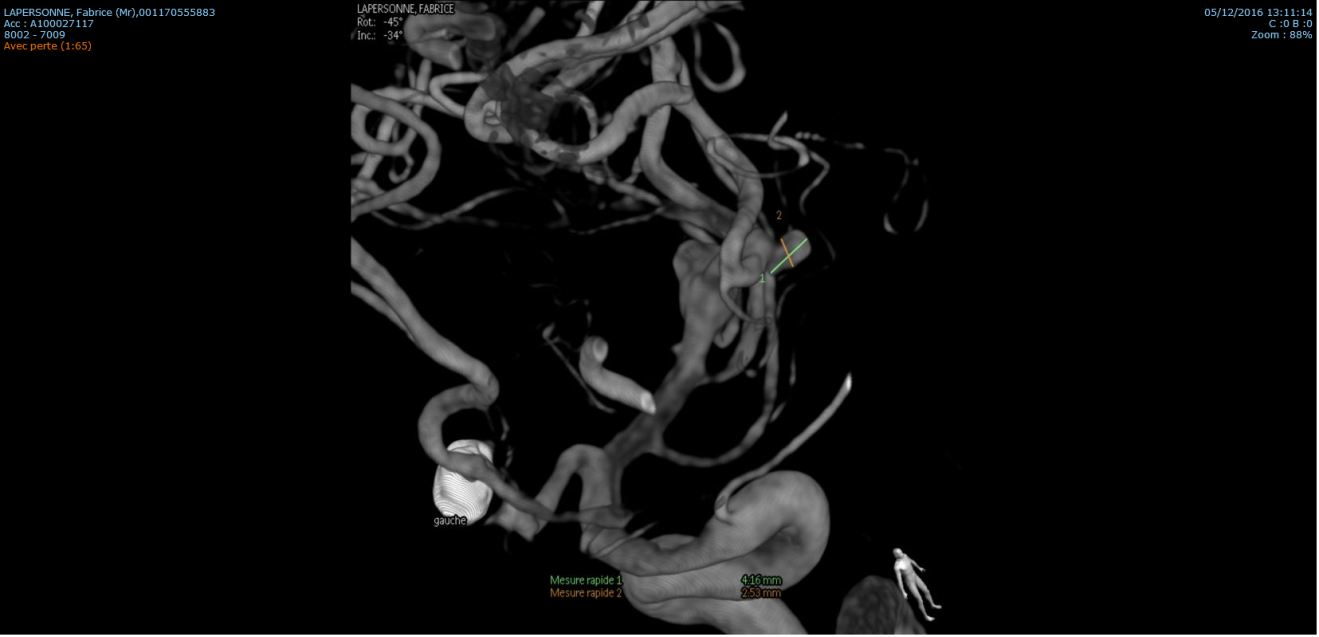 M1-M2 gauche: Φ 2,53, hauteur 4,16
Imagerie
ARTERIOGRAPHIE
Anévrismes
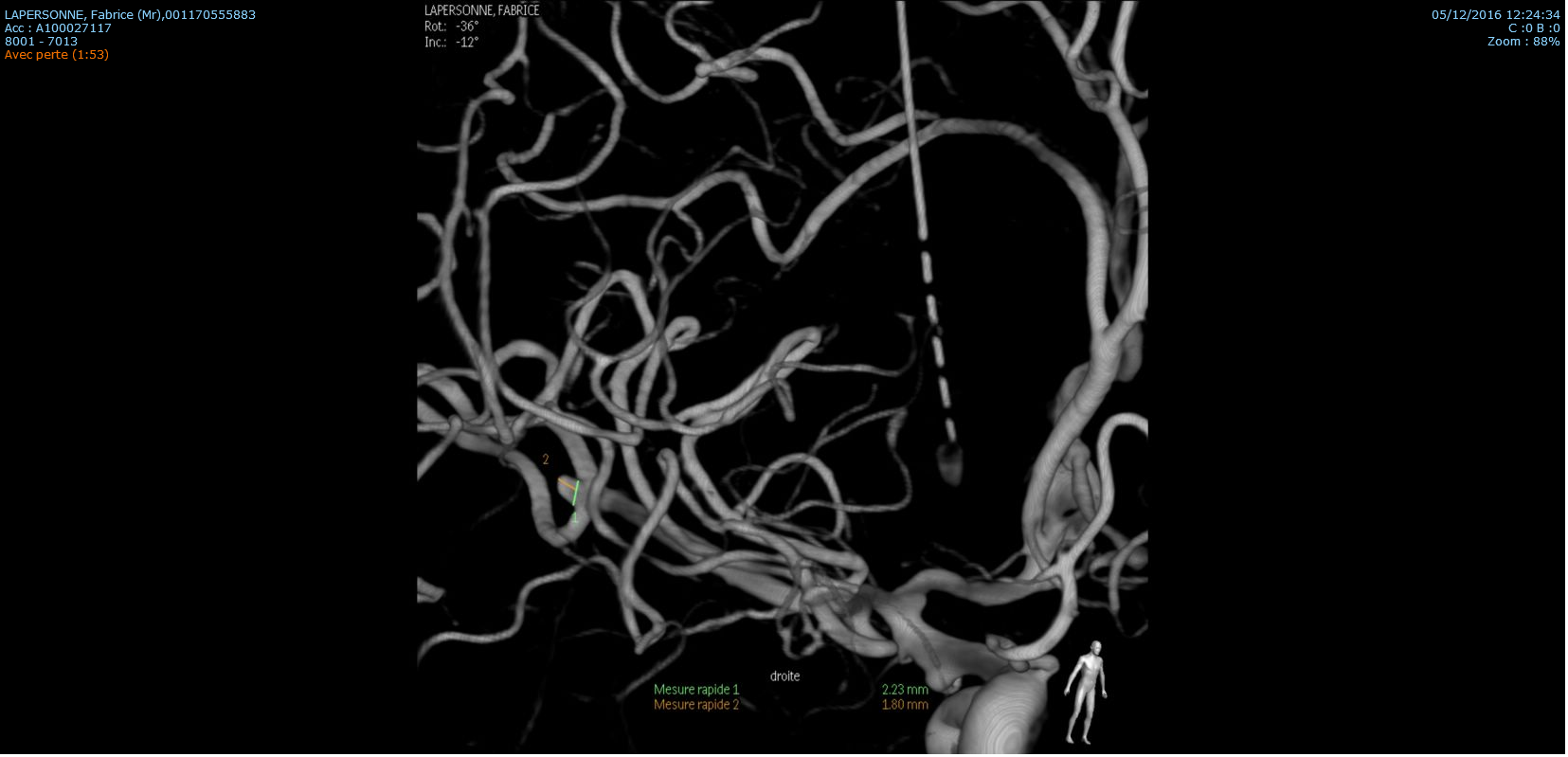 M1-M2 droite Φ  2,23mmn hauteur 1,80mm
IRM
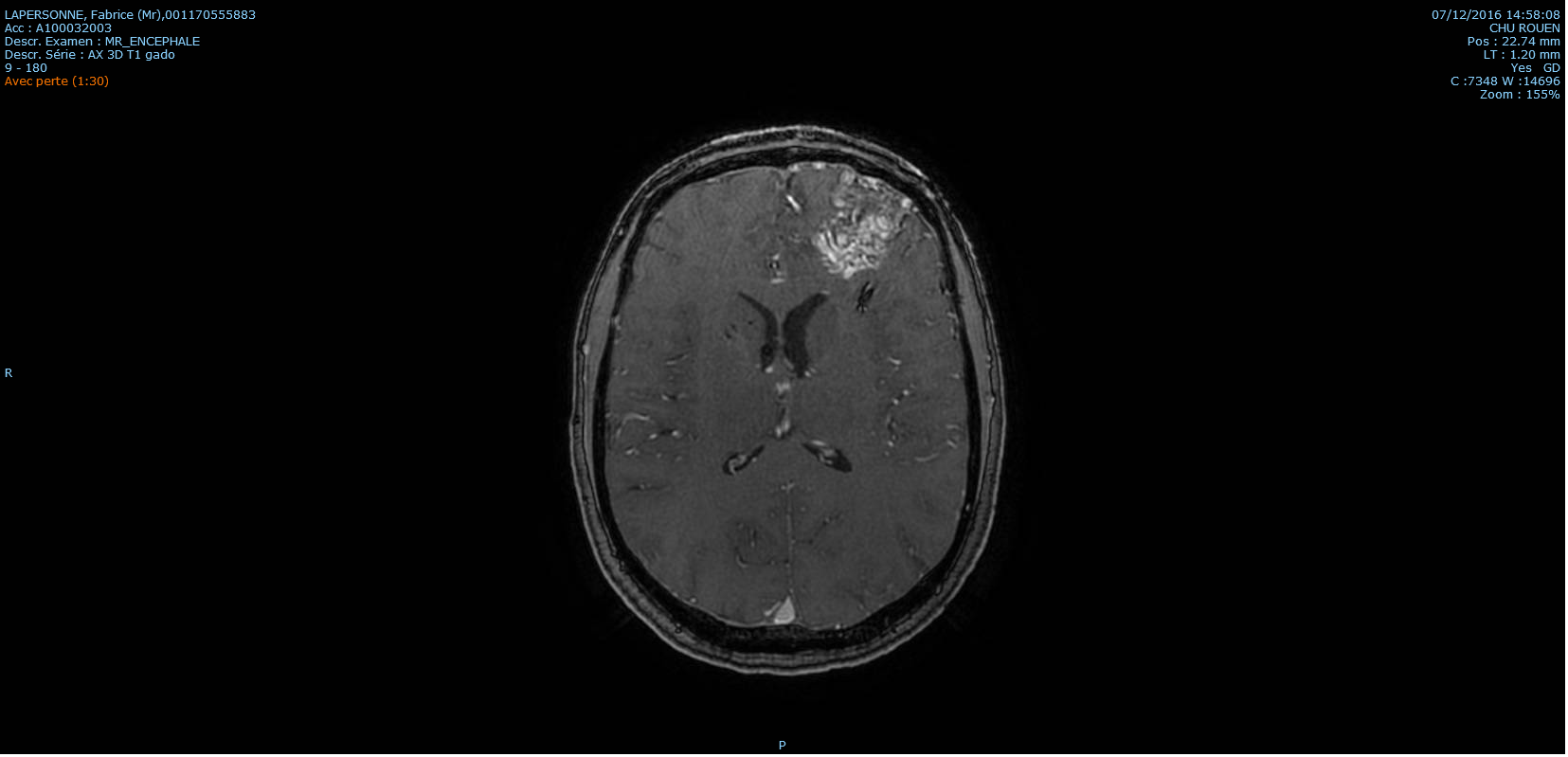 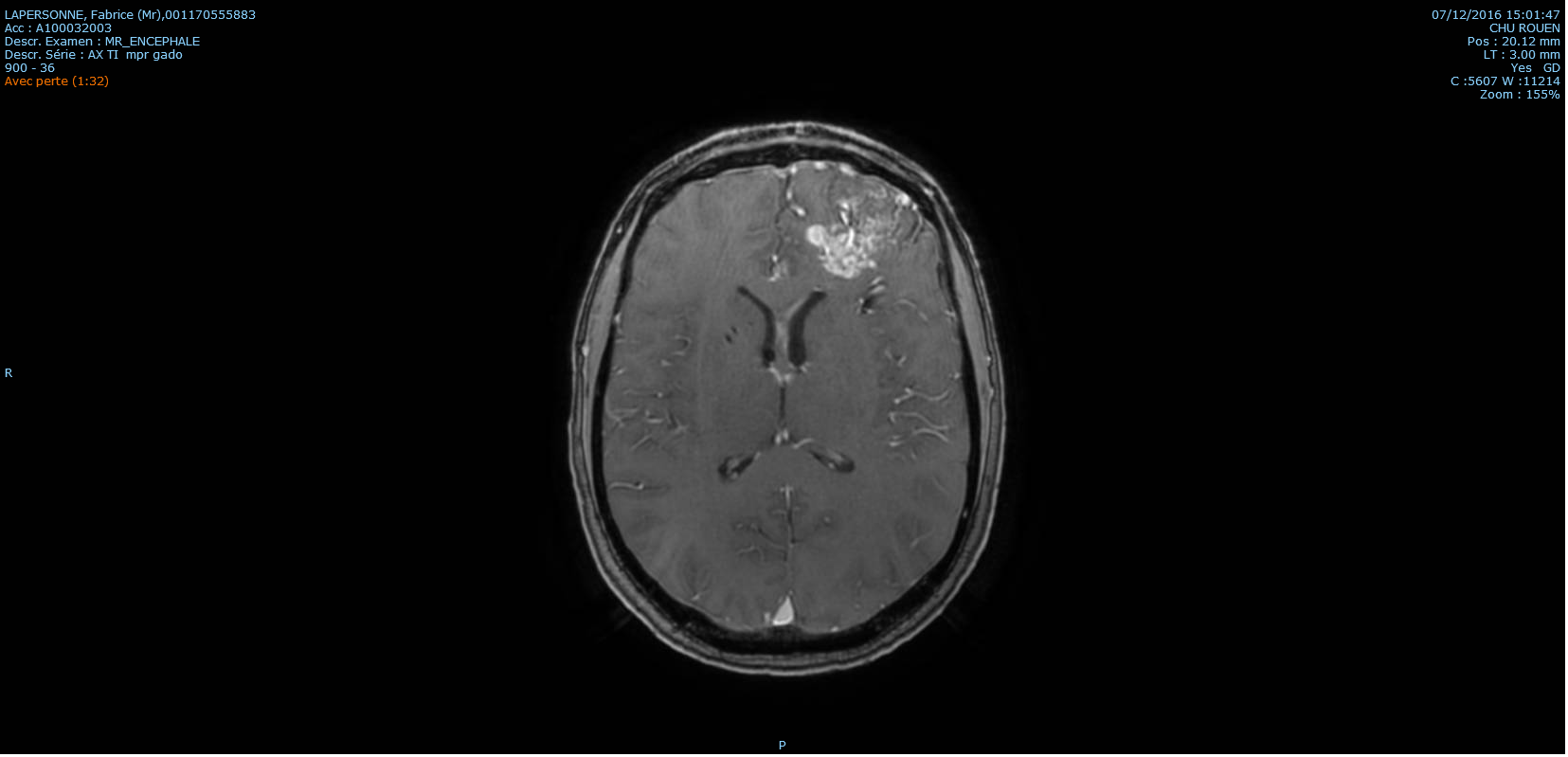 Bilan diagnostic
Anévrisme CA à l’origine du saignement embolisé d’emblée
2 anévrismes Sylviens gauches et un Sylvien droit 
MAV frontale Spetzler 3 ayant saignée
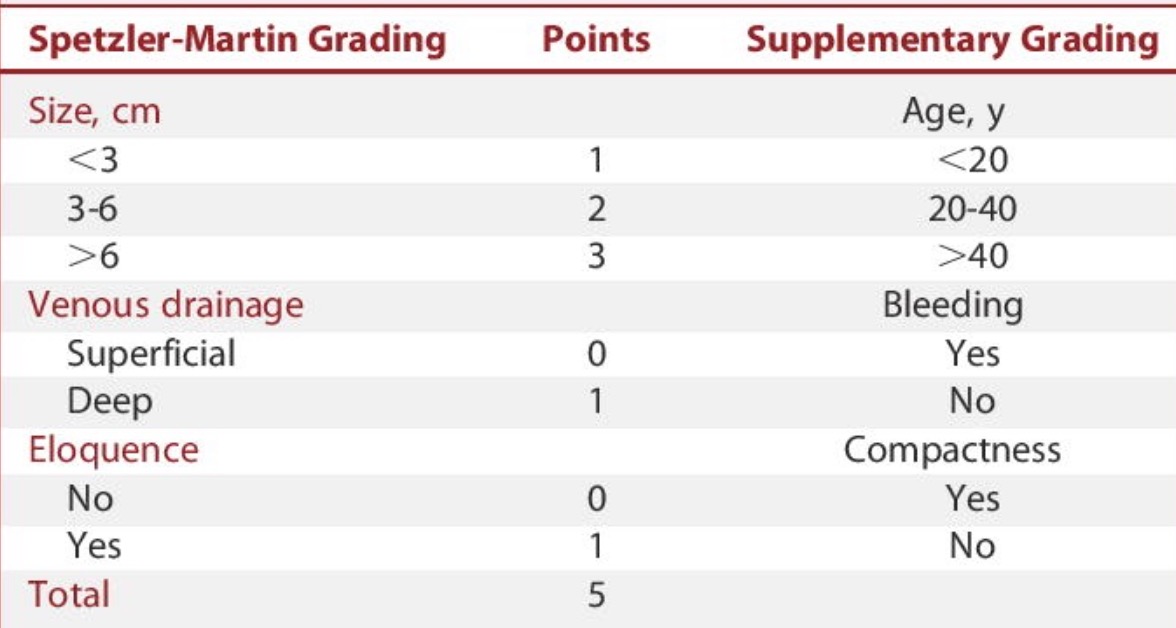 Lawton MT, Kim H, McCulloch CE, Mikhak B, Young WL. A supplementary grading scale for selecting patients with brain arteriovenous malformations for surgery. Neurosurgery. 2010 Apr;66(4):702-13
Décision staff neuro-vasculaire
MAV Spetzler 3:
Anévrismes intranidaux
Dilatation veines de drainage
Risque de nouvelle HSA de 7% la première année.


Gross. JNS. 2013
Anévrismes Sylviens gauches –risque de HSA élevé 
Taille
Morphologie
Anévrismes associés
Traitement prophylactique à distance: Le patient regagne son domicile le 24/12/2016 après sevrage de la DVE, avec quelques troubles de la mémoire, epilepsie lésionnelle et une fatigabilité
Stratégie thérapeutique
1. Embolisation anévrismes intranidaux 2/6/17
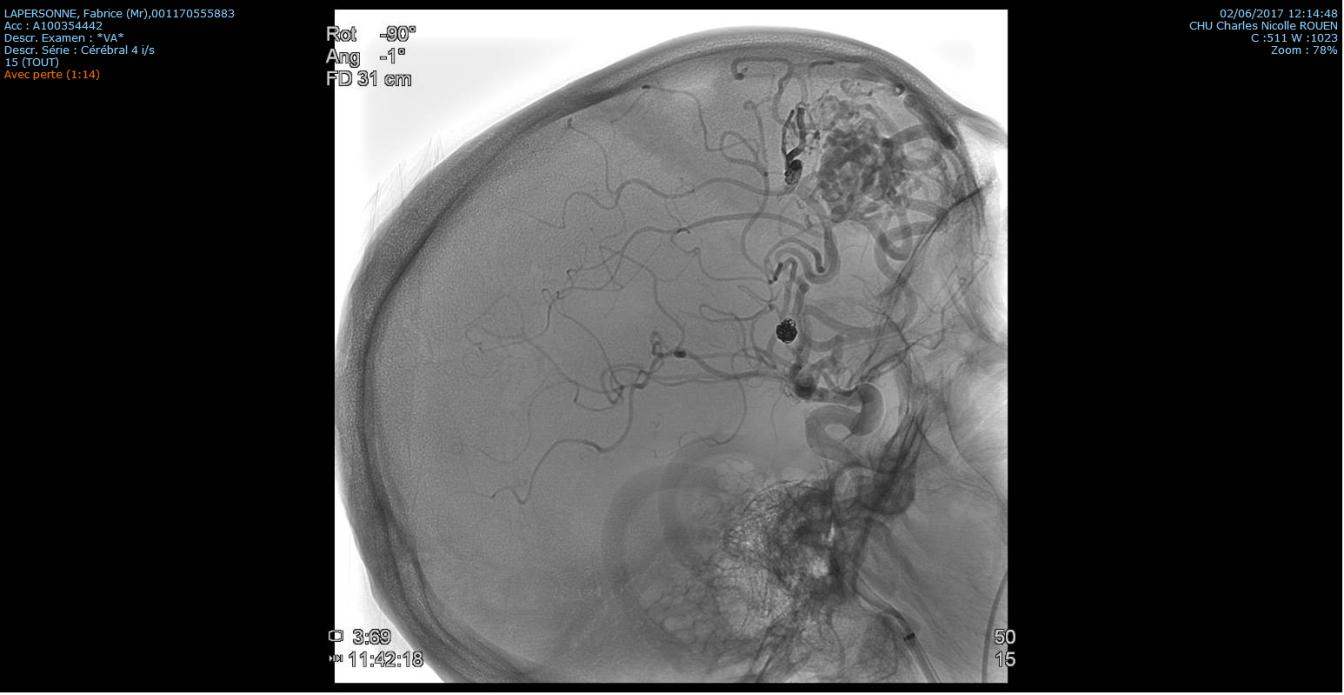 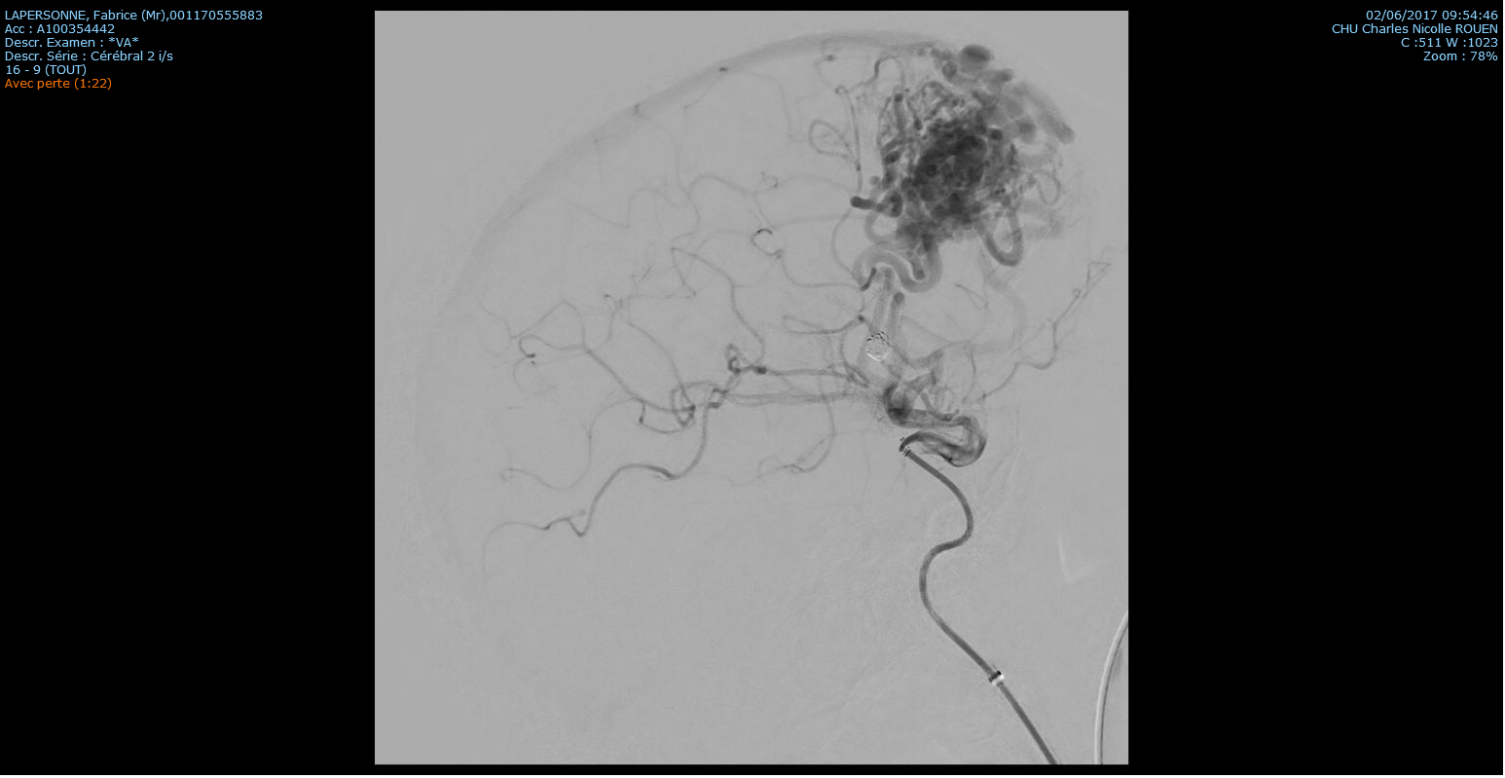 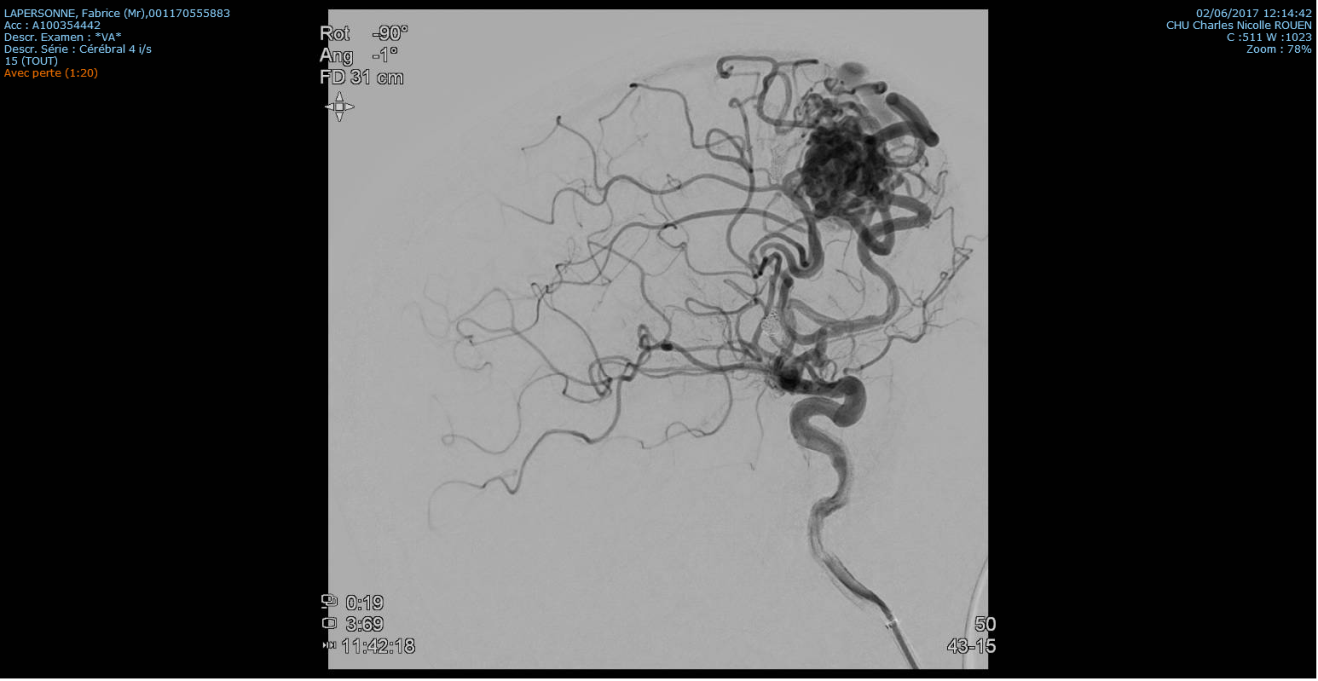 Post embolisation immédiate:
Déficit MI Gauche intermittent, syndrome frontal, a prédominante apathique.
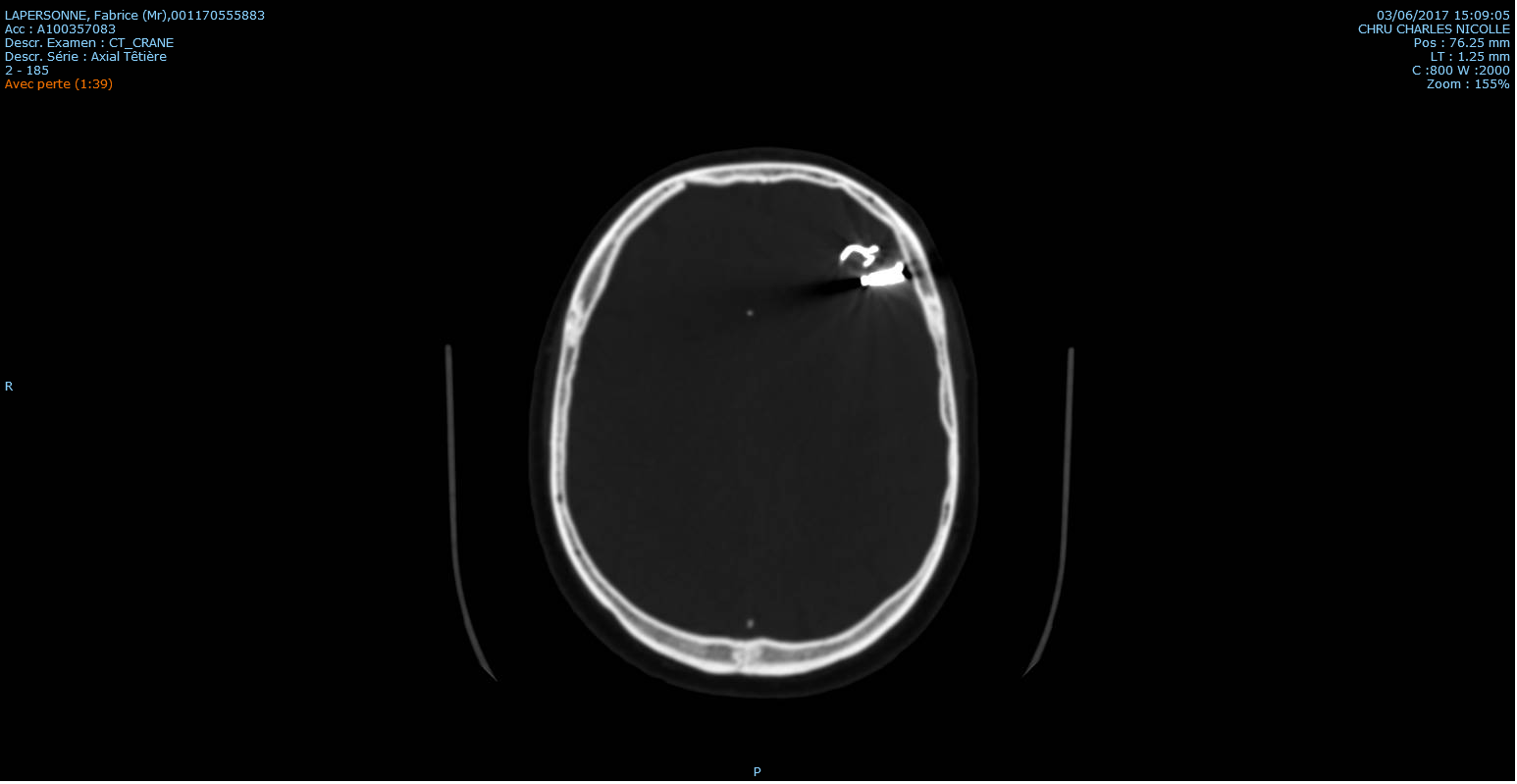 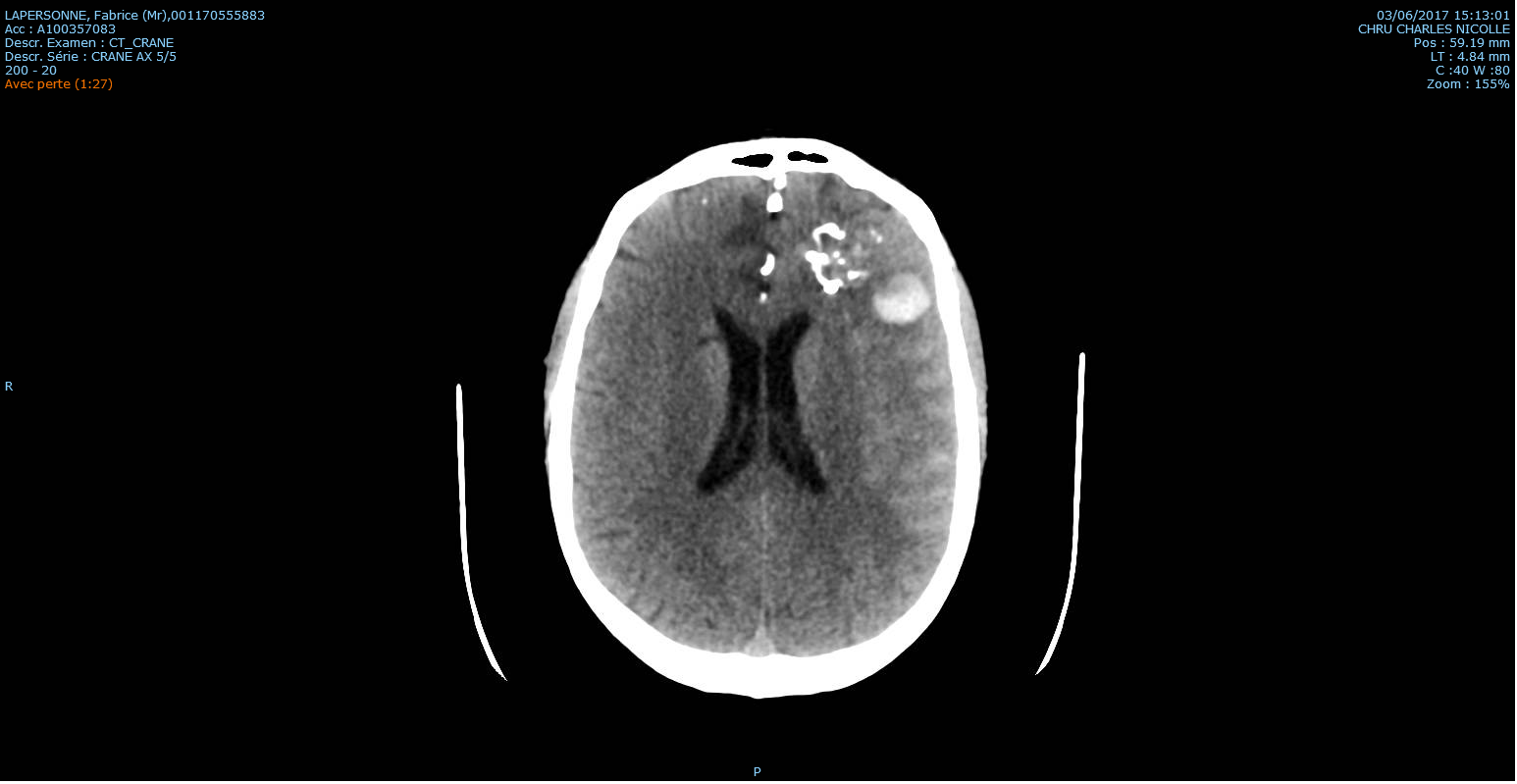 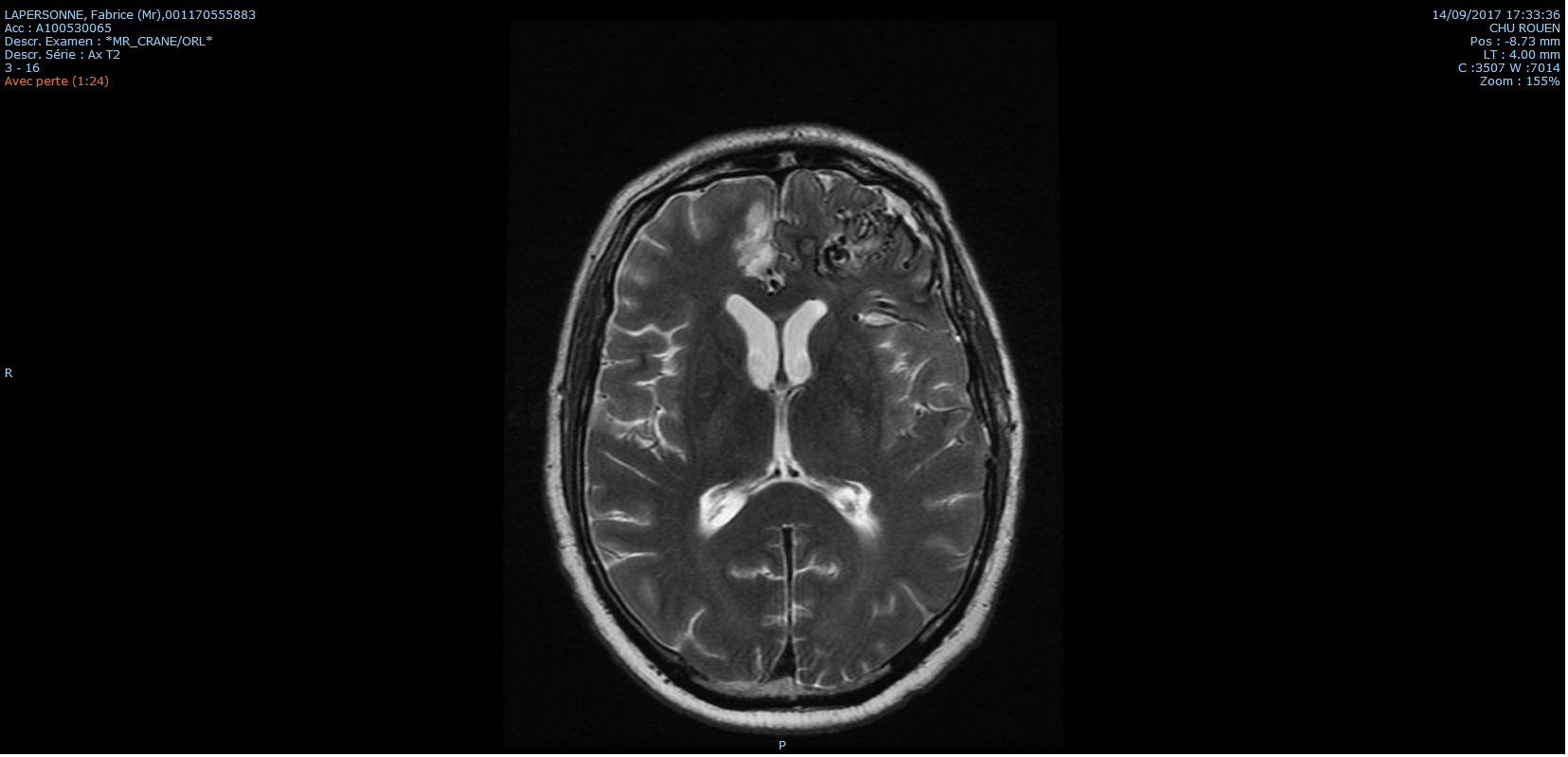 Introduction d’un traitement par kardegic, disparition du déficit moteur, conservation du syndrome frontal (probablement séquellaire du premier épisode hémorragique)
Nécessité de passage par la Sylvienne gauche pour la suite de la PEC de la MAV
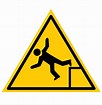 SNV
Arguments 
morphologiques
Sécurisation chirurgicale
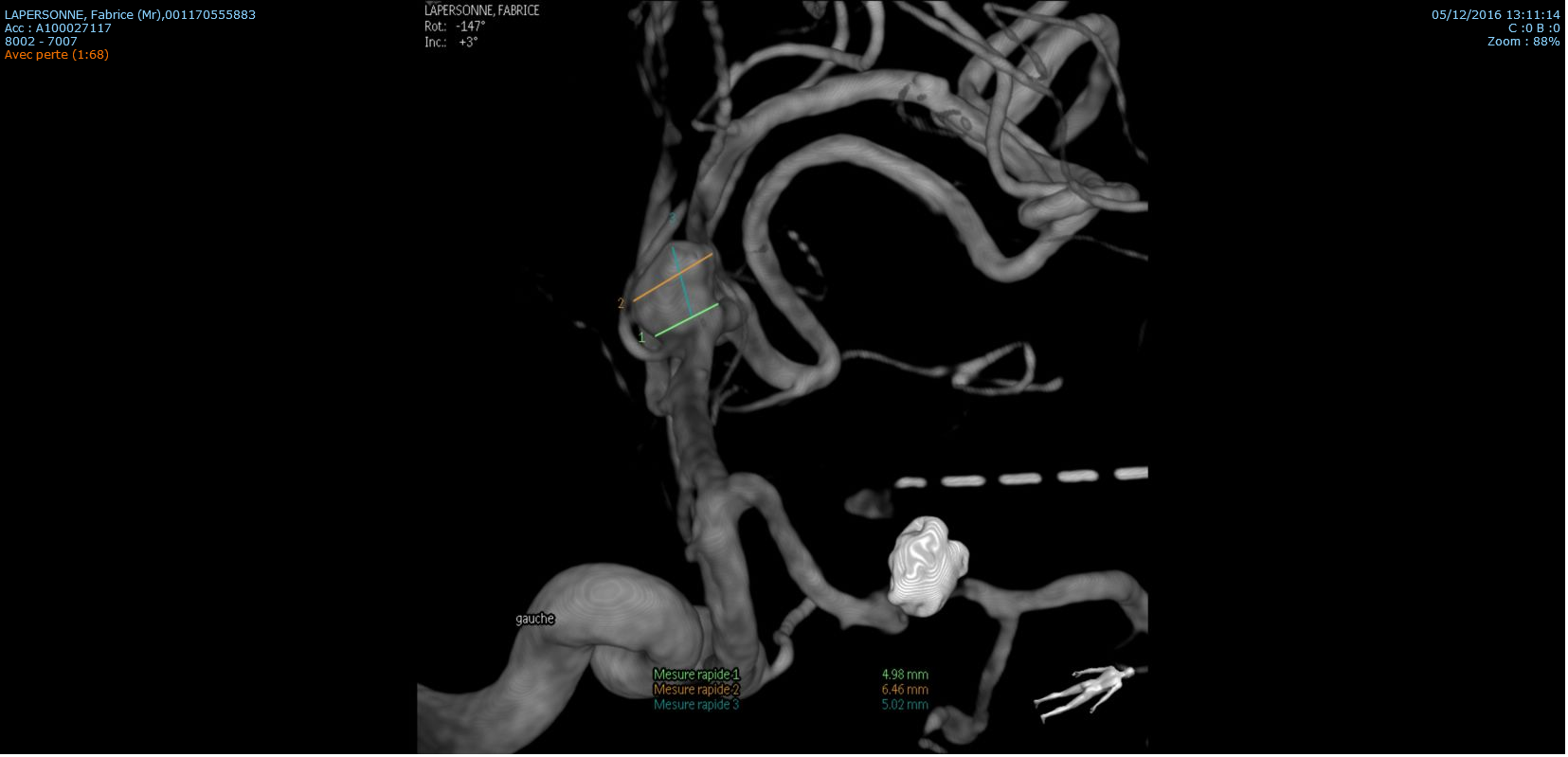 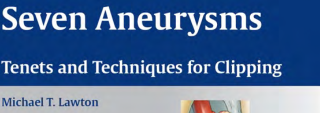 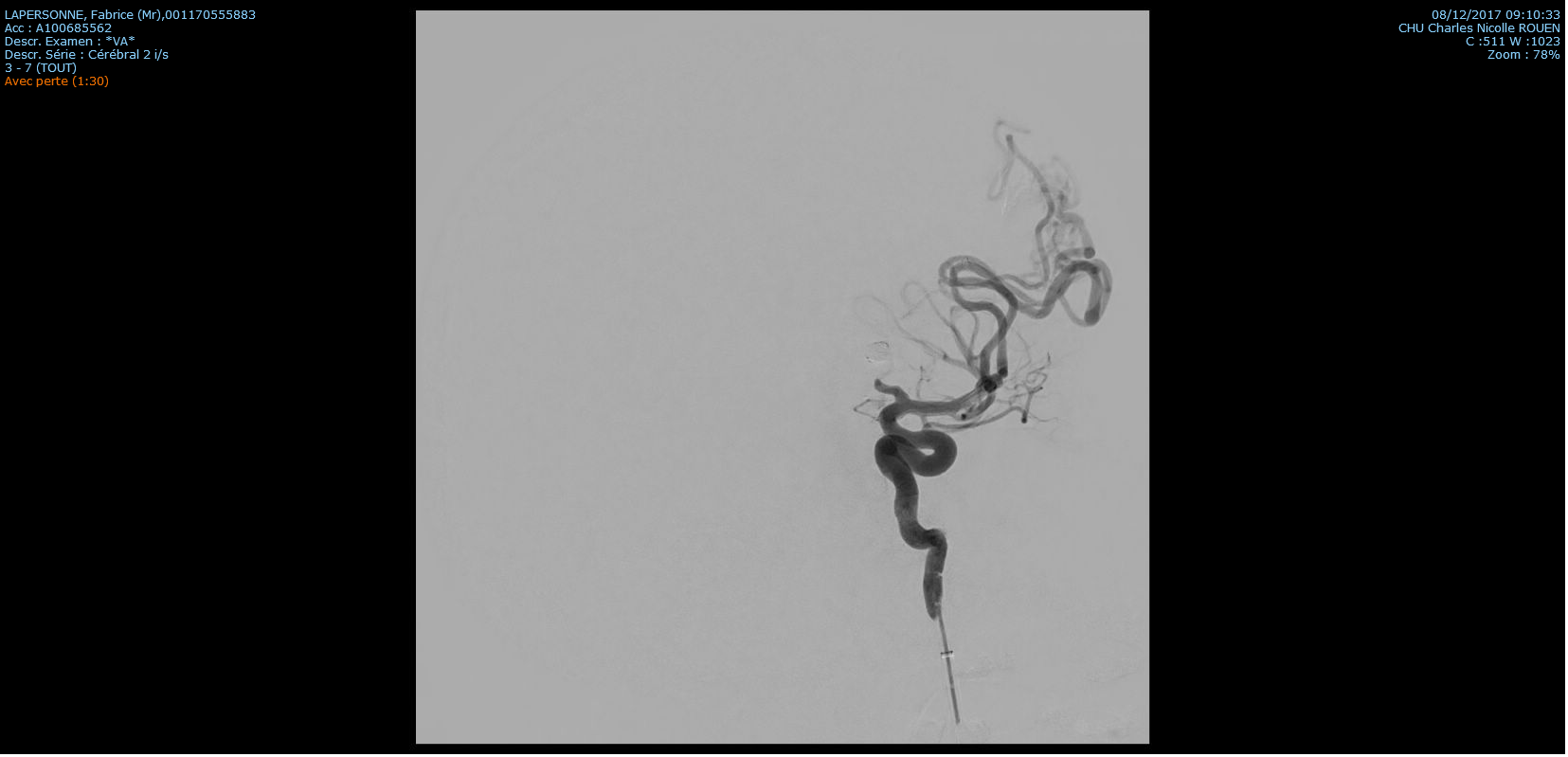 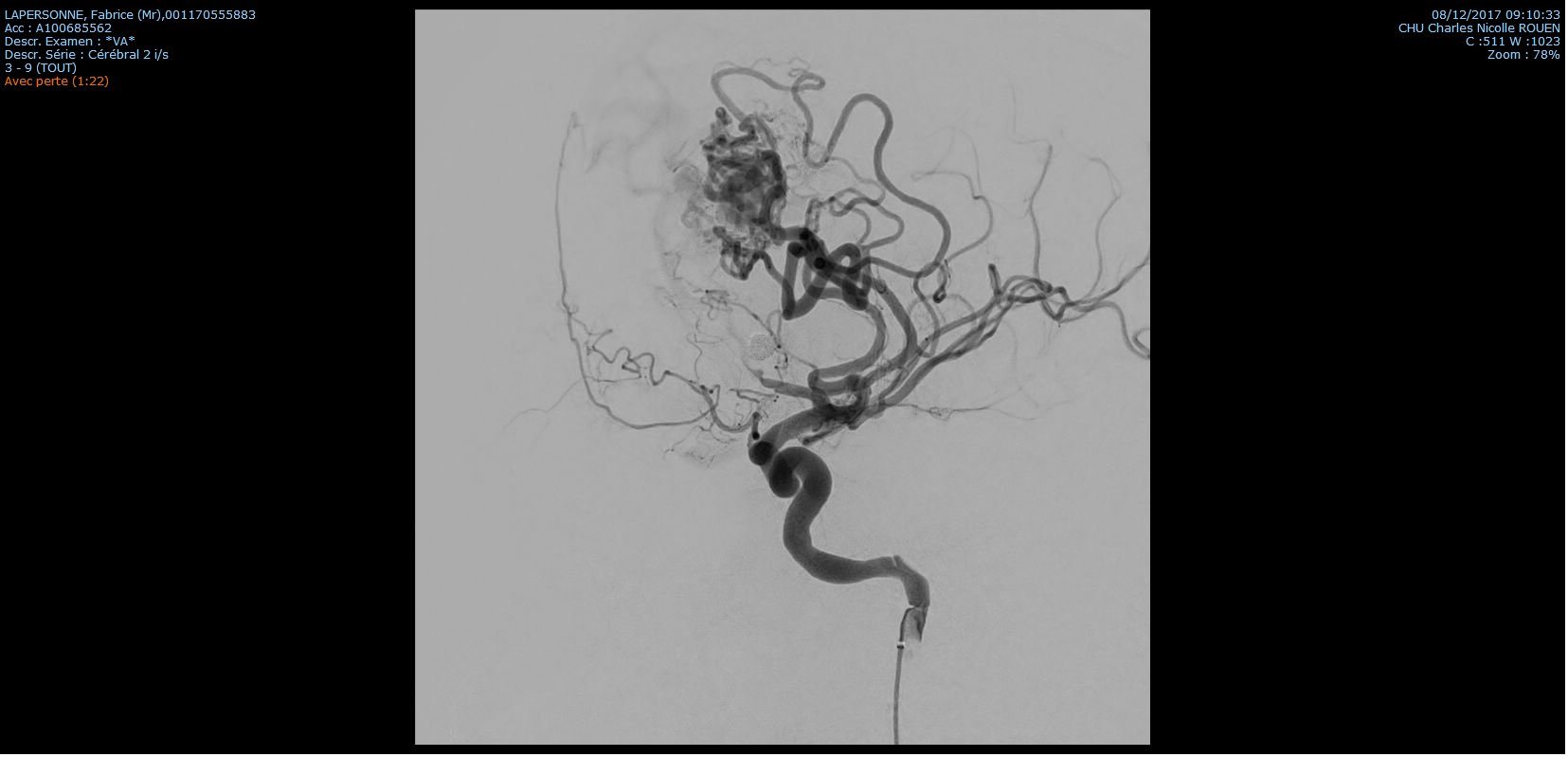 2eme embolisation partielle de la MAV
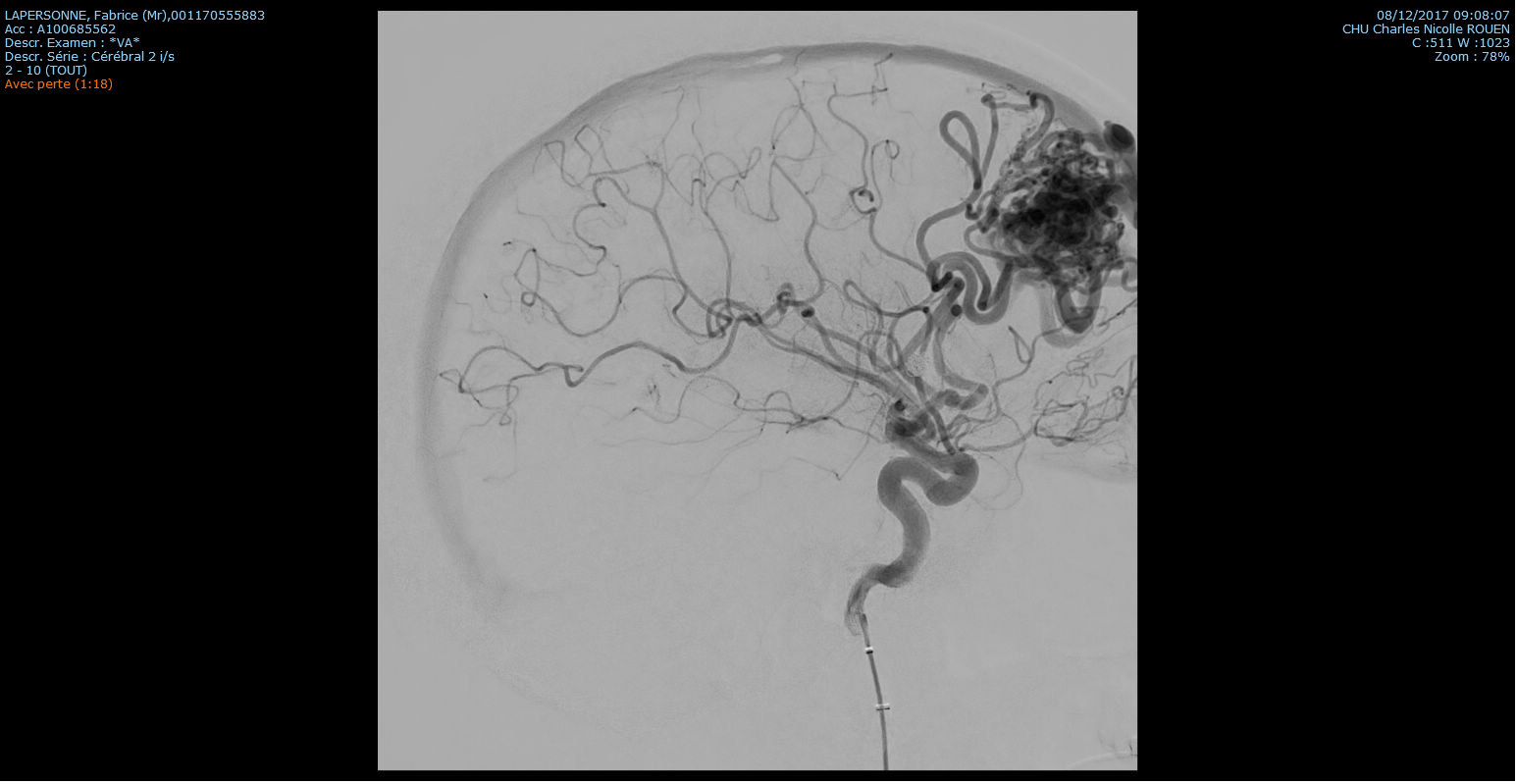 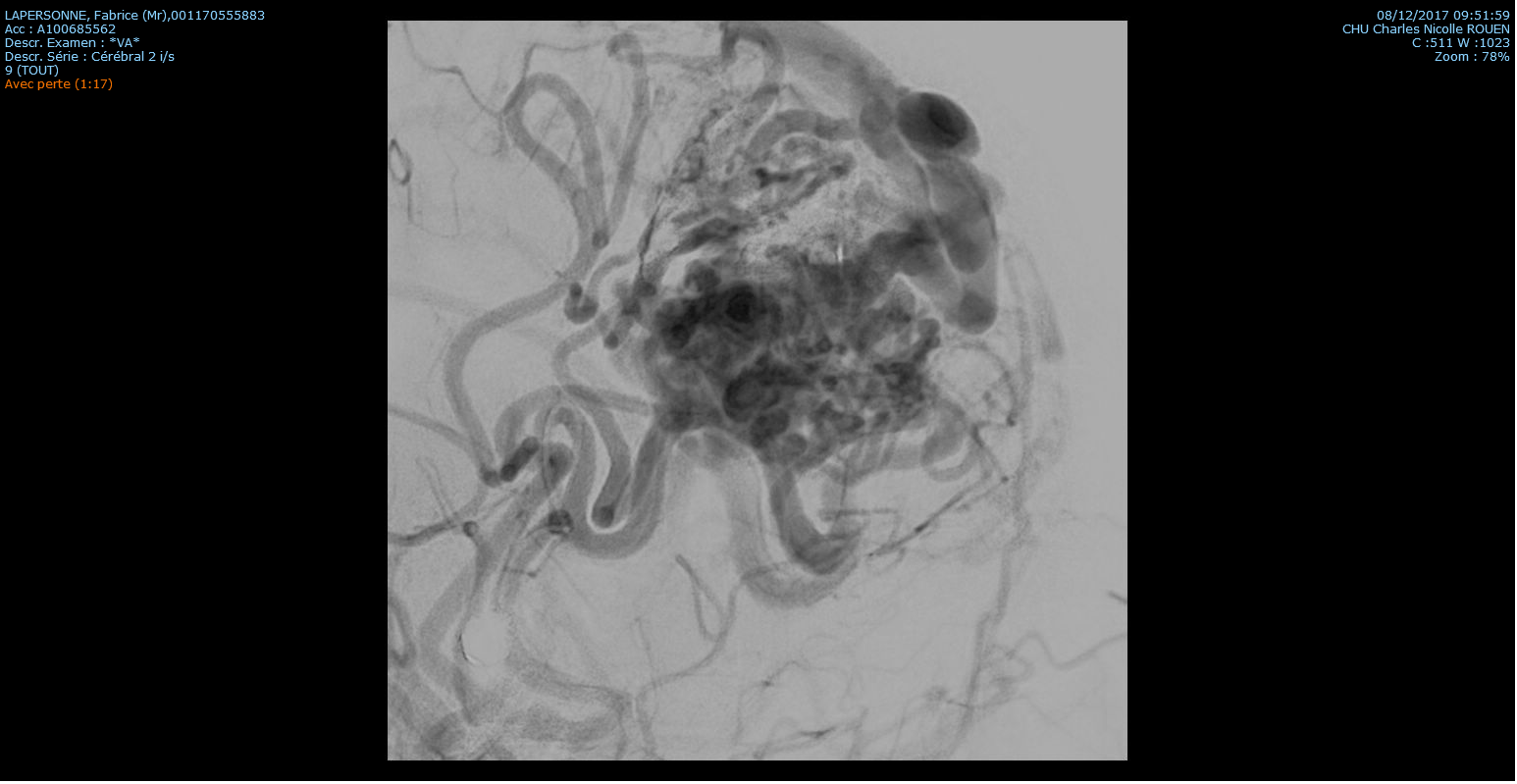 8/12/17
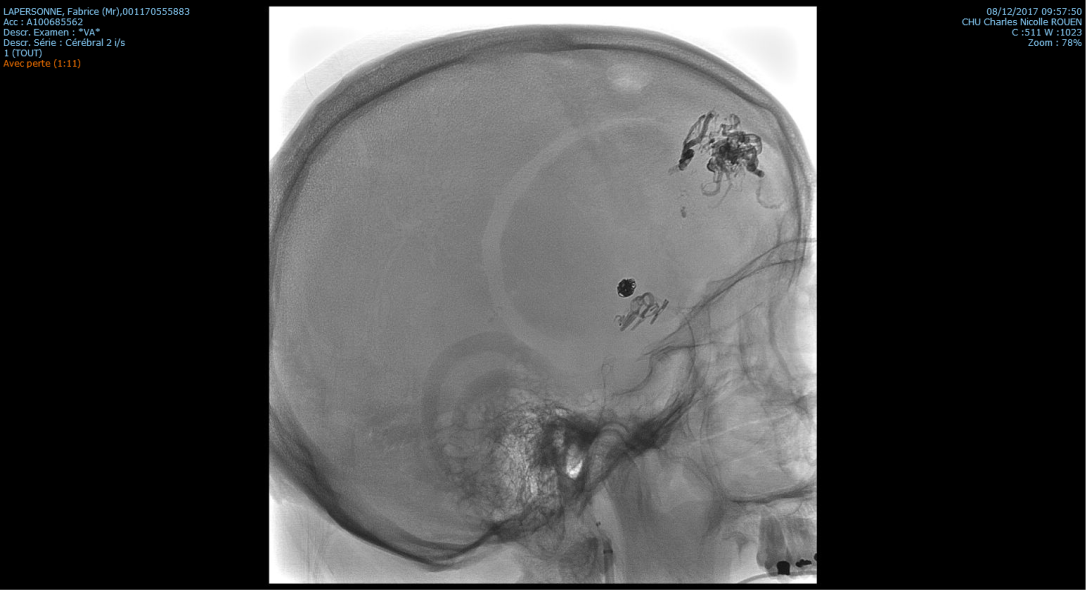 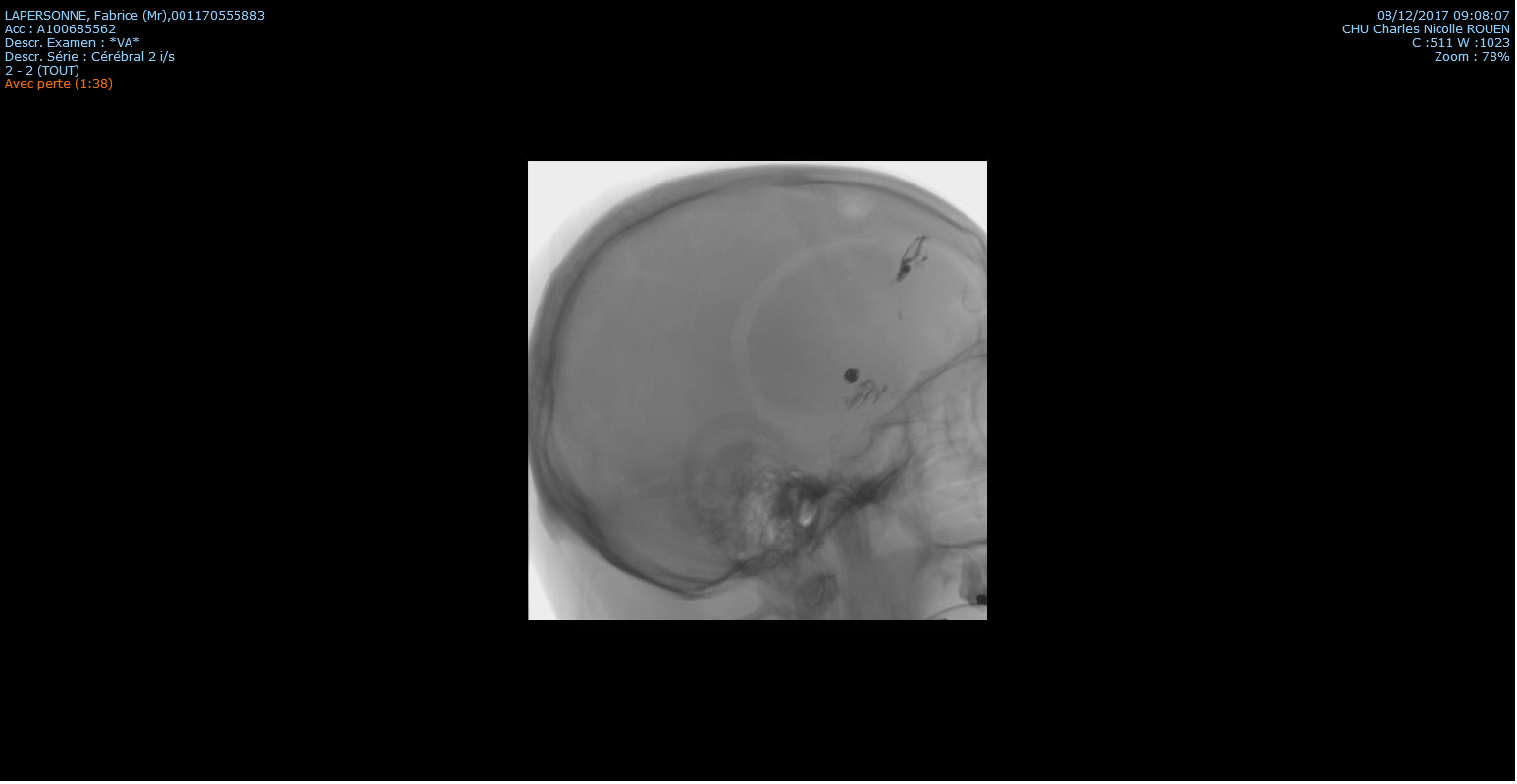 Suites immediates
Simples, pas de phénomène ischémique ni hémorragique
RAD avec biantiagregation plaquettaire.
Suite de l’histoire
Monsieur L. n’a pas repris le travail, ne conduit pas, reste autonome pour les autres taches quotidiennes.
Sur le plan clinique présente une apathie persistante sans déficit moteur, l’épilepsie est contrôlée par une monothérapie anti-epileptique.
Dans le futur
MAV

Embolisation dans les mois qui suivent +/- radiochirurgie sur le résidu
Anévrisme sylvien droit


Nécessité d’un traitement prophylactique.
Moyen? Delais?